Zekoslav mrkva
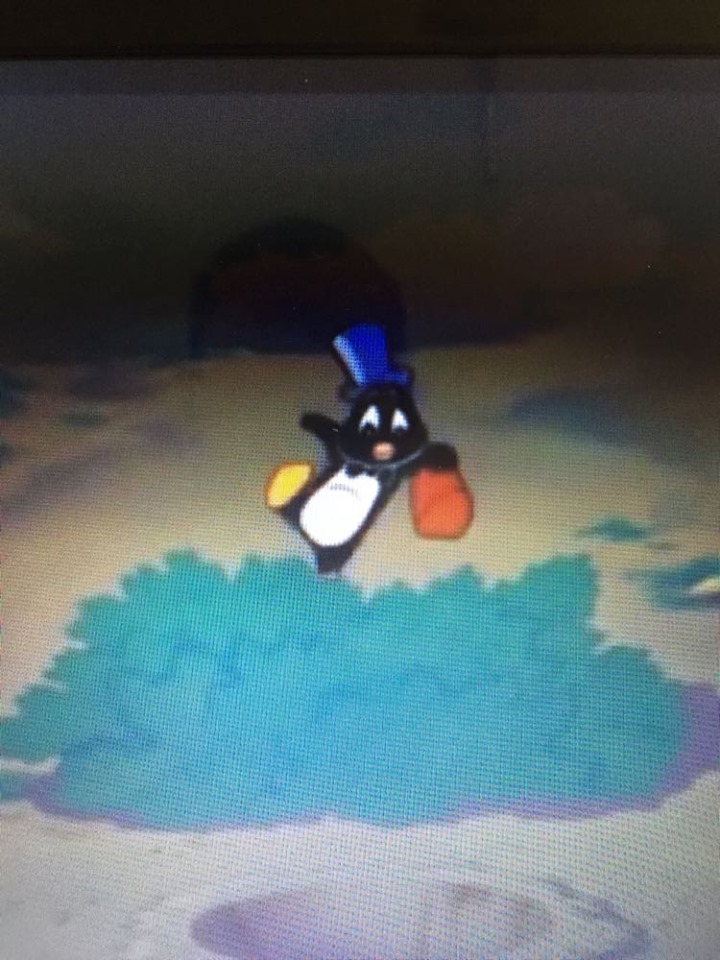 UUUHHH ne u rupu.
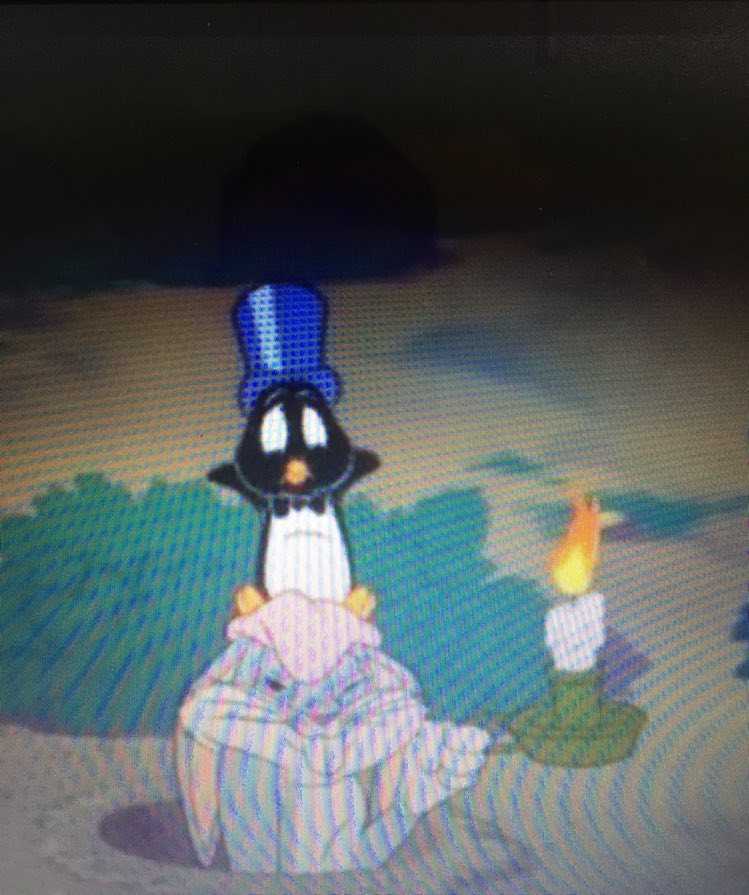 Pingy:Jao nadam se da me neće skužiti.
Zekoslav Mrkva:Tko je sada u ova gluha doba?
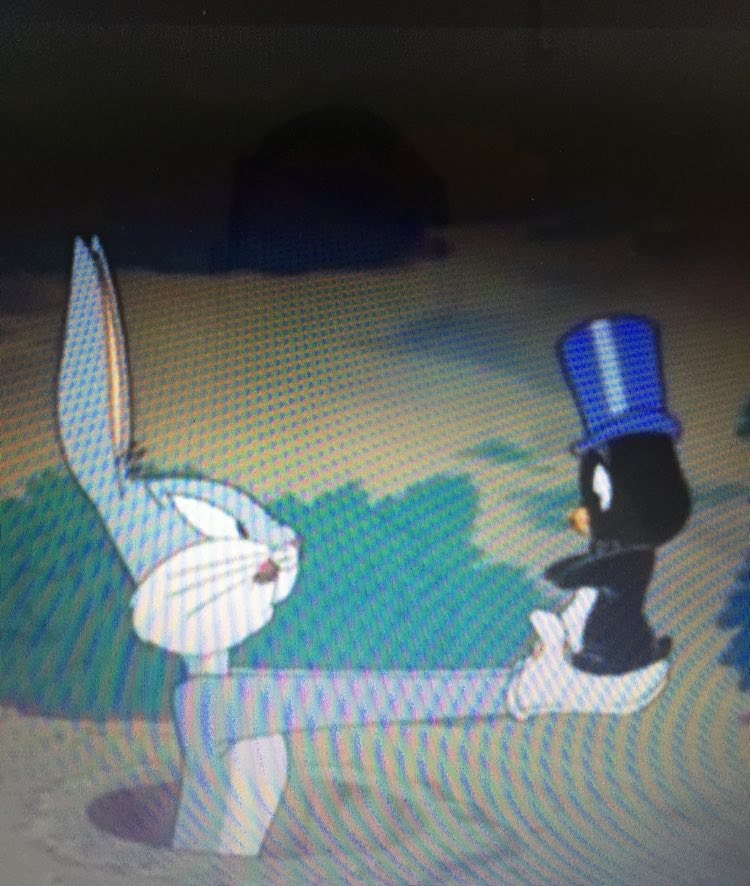 Zekoslav Mrkva:Tko si ti?
Pingy:Ja sam mali pingvin koji je se izgubio.(briznu u plač)
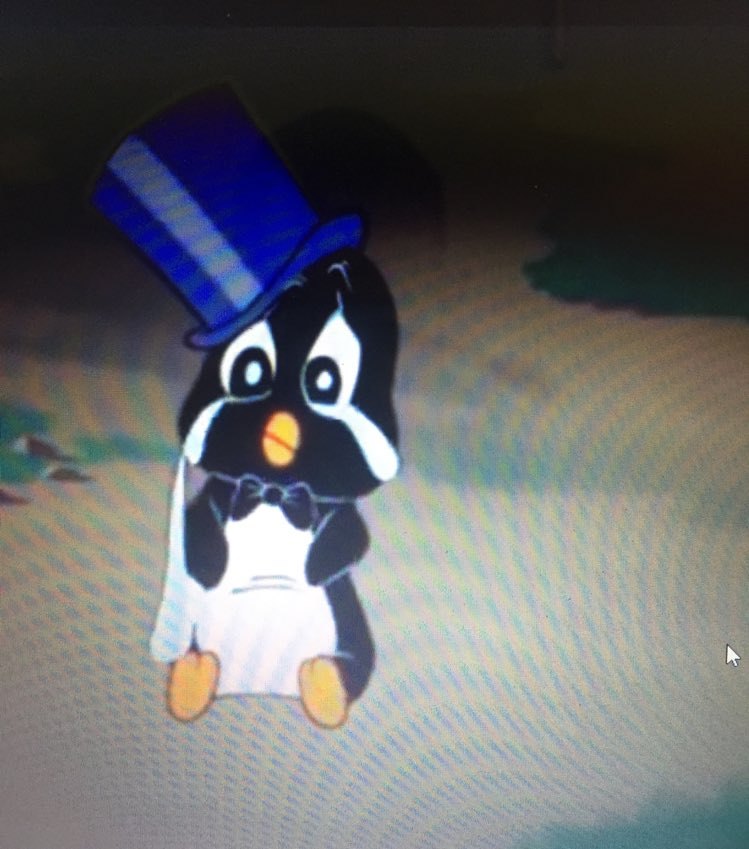 Zekoslav Mrkva:Što je bilo?
Pingy:Moja ekipa koja skrbi o meni me je ostavila ja sam pingvin pjevač.
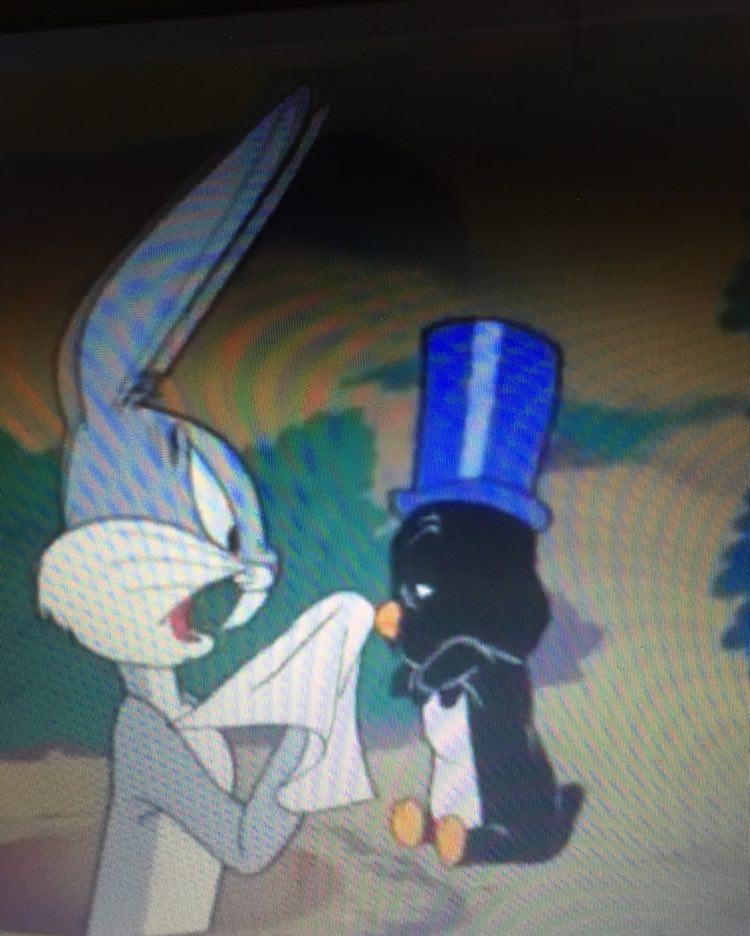 Zekoslav Mrkva:Nemoj se plašiti ja ću te vratiti biti će opet sve po starom.
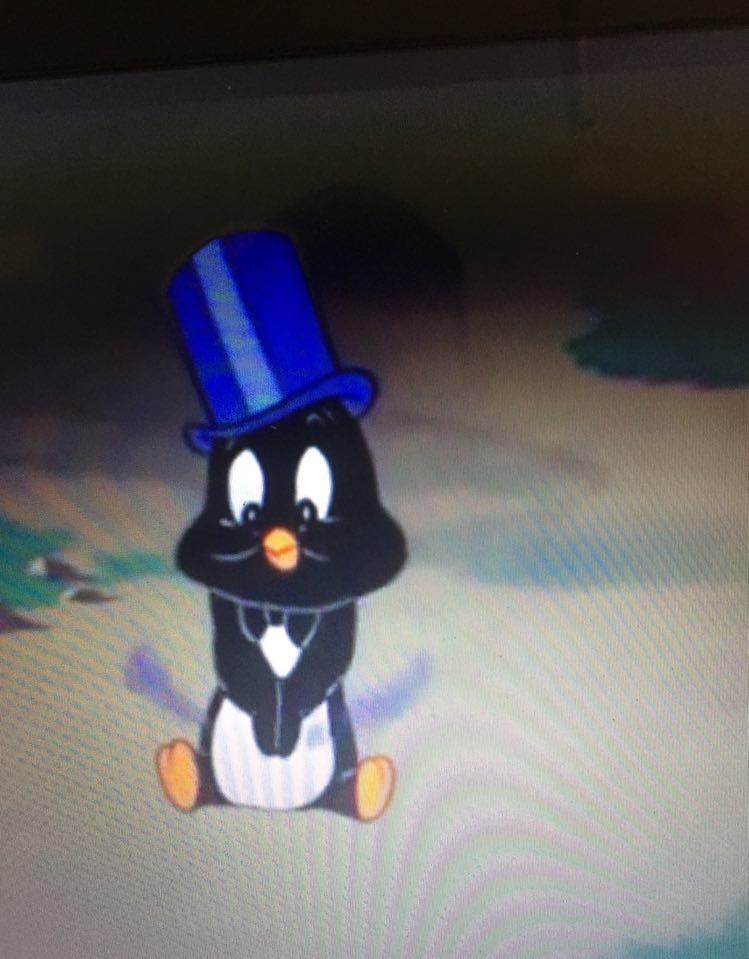 Pingy:Bravo jako sam sretan.JUPIIIII!!!
Daniel Ivanković